Movie1 Scene17
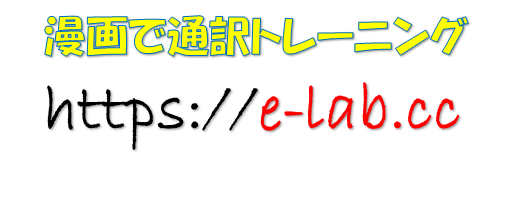 - Do you know how hard it is to find you in your own house?
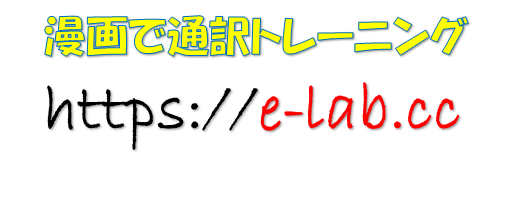 君が住んでる家で君を探すのがこんなに大変とは思わなかった
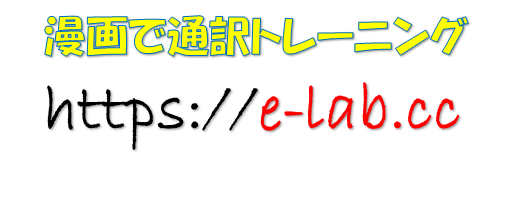 You’ve gotta be freezing.
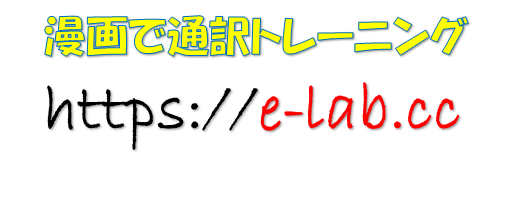 身体が冷え切ってるじゃないか
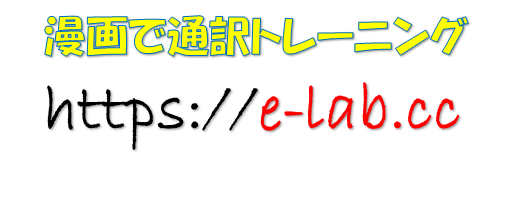 How long have you been hiding out here?
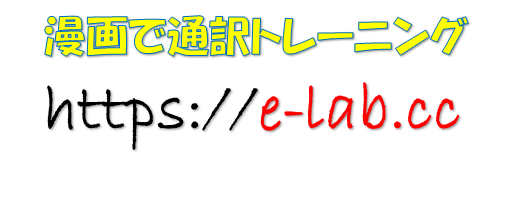 どれくらいここに隠れてたの？
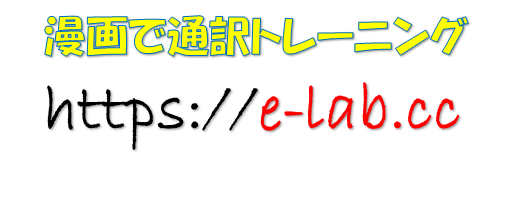 - Thanks, but I wasn’t hiding.
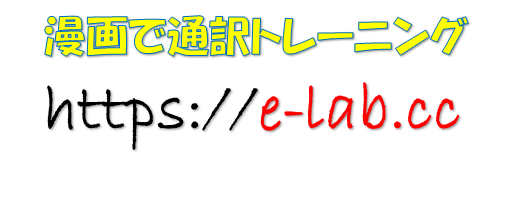 ありがとう、でも隠れていたわけじゃないよ
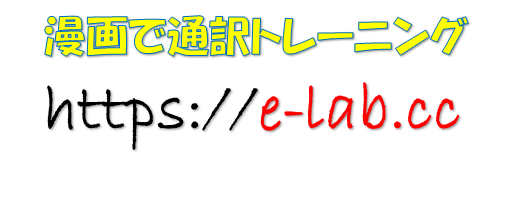 How’s the party?
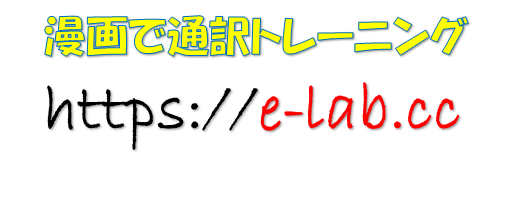 パーティーはどう？
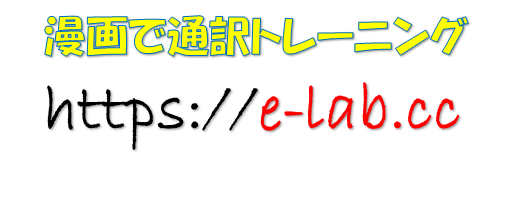 - Fine, but it was missing something.
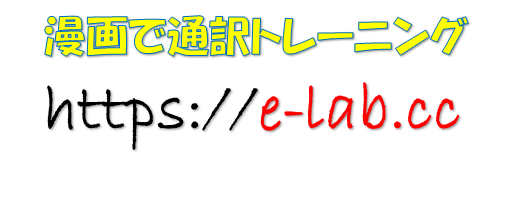 楽しいよ、でも何か、もの足りないんだ
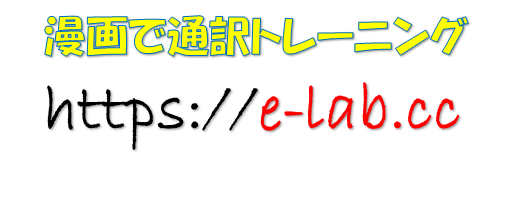 - What?
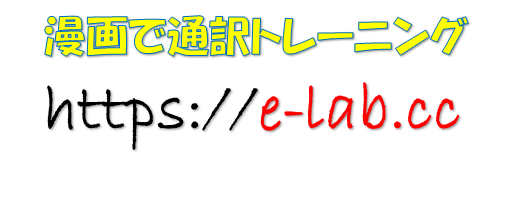 何だろう？
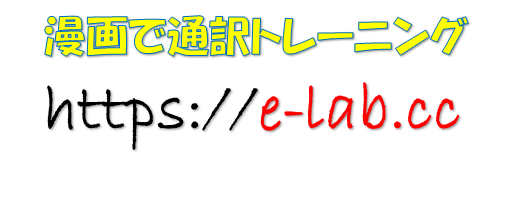 - You.
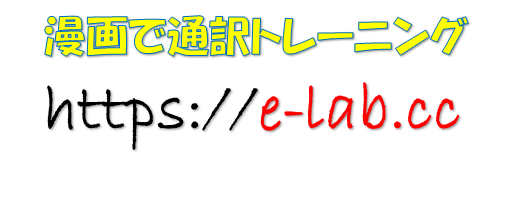 君かな
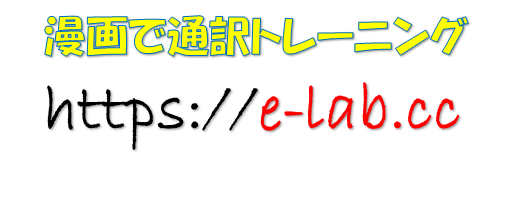 Do you not like being around big groups?
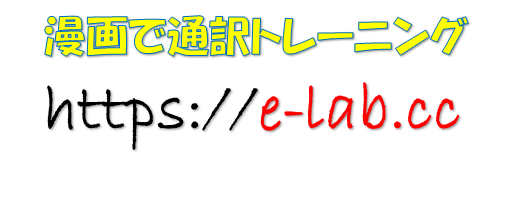 みんなとワイワイやるのは好きじゃない？
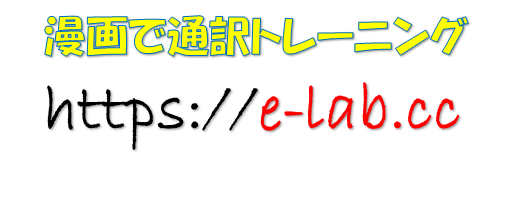 - I already told you I wasn’t hiding.
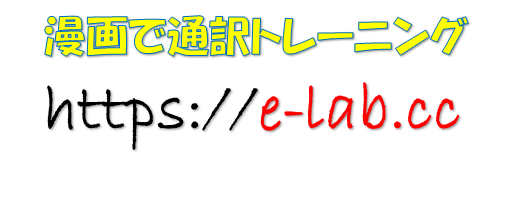 だからさっきも言ったよね別にみんなを避けているわけじゃないよ
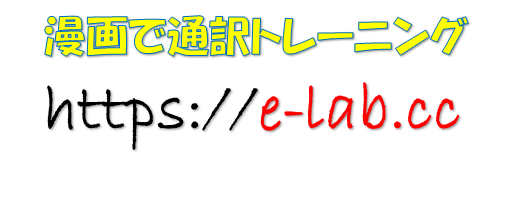 - Then why weren’t you hanging out with us?
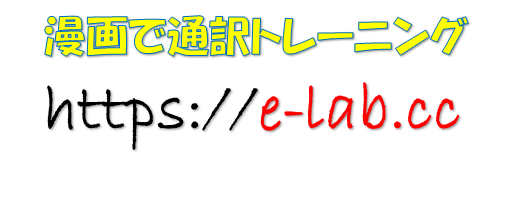 じゃ、なんで僕らといっしょにおしゃべりしないの？
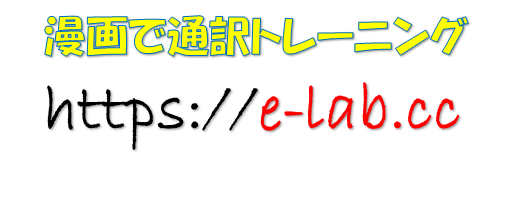 - I’m just tired, had a long day.
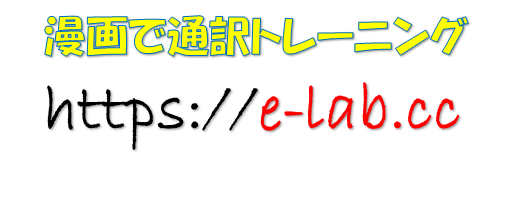 ちょっと疲れてるだけ長い一日だったから
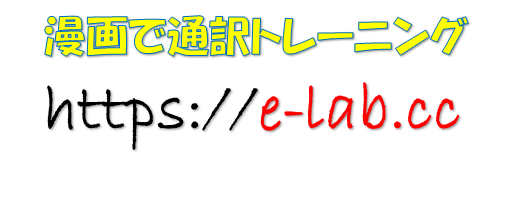 - Yeah,   What did you do today?
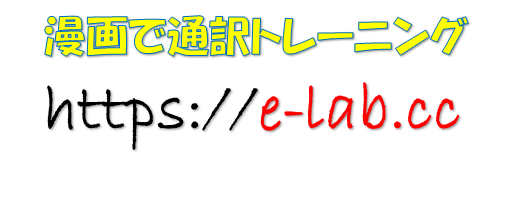 そっか、何してたの
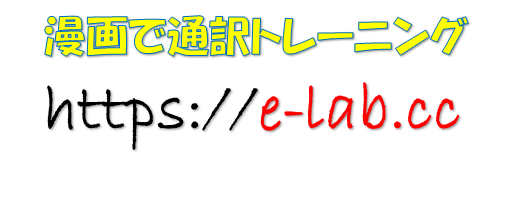 - I cleaned and cooked.
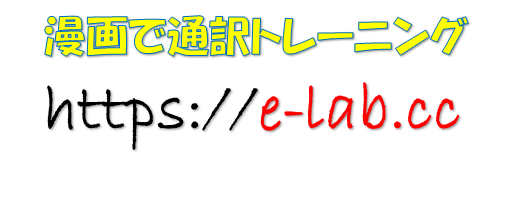 掃除したり料理したり
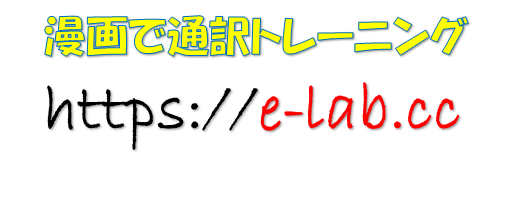 - Did you make all the food in there tonight?
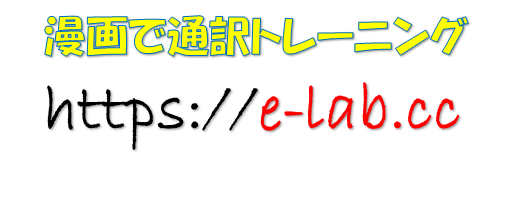 今夜あそこにある料理全部、君が作ったの？
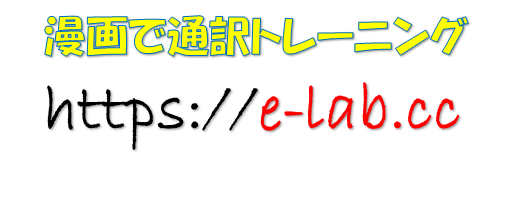 - It was good.
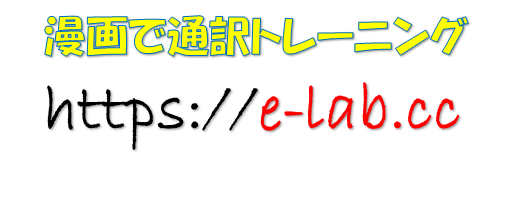 おいしかったよ
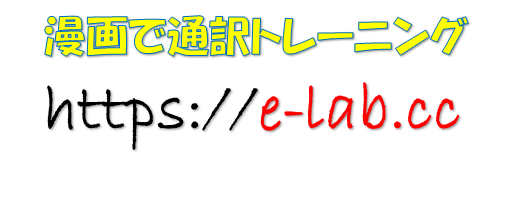 - Hey, Indy. When your cousins invited me tonight, didn’t that include you too?
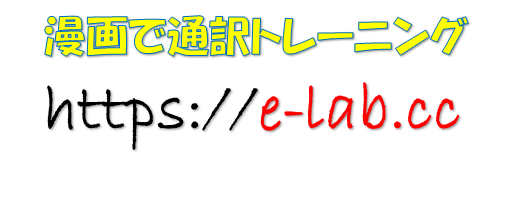 ねぇ、インディ。君のいとこ達は僕をディナーに誘ったのに、君のことは誘ってないの？
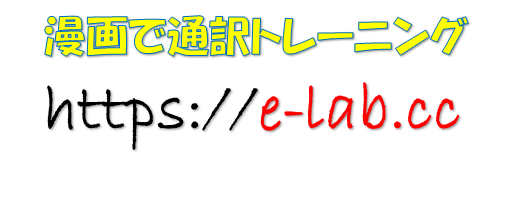 - We don’t really hang in the same social circles or anything so.
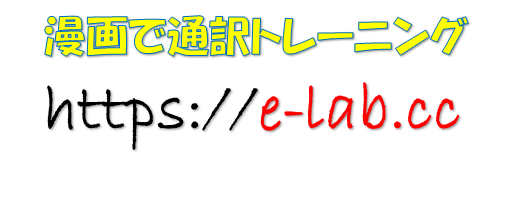 私たちは今まで何かをいっしょにしたことが無いのよ
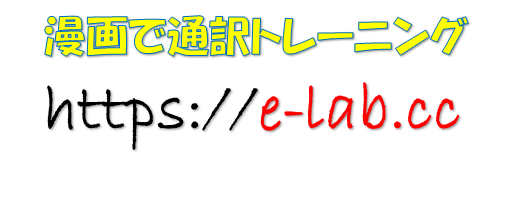 - Yeah, but you made everything for their party tonight.
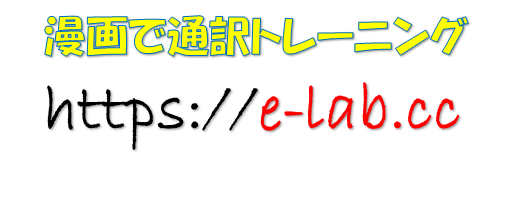 でも今夜のパーティーの準備は全部、君がしたんだよね
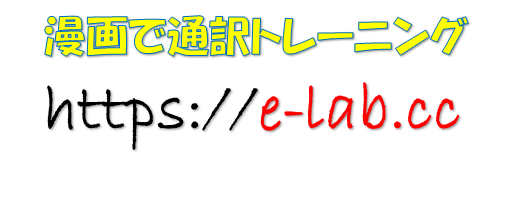 - Yeah. I mean, look, it’s really not a big deal.
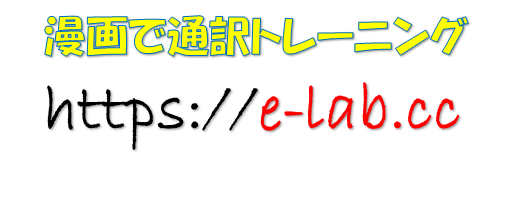 うん、でも大したことないよ
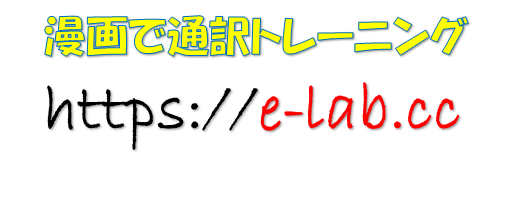 You’re literally Cinderella.
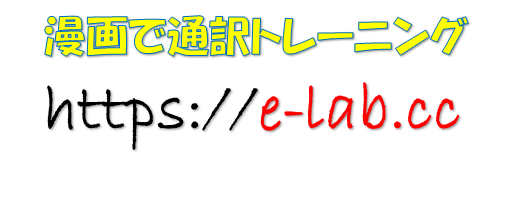 君は文字通りシンデレラだな
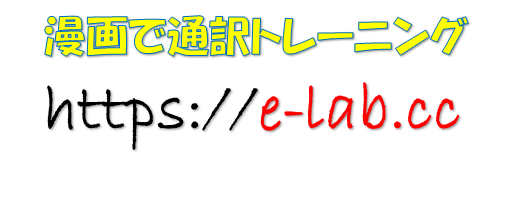 - No, Cinderella’s just a name my mom loved, it’s not who I am.
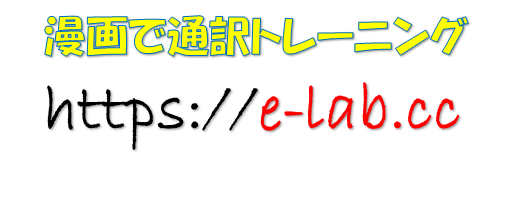 シンデレラはママが好きな名前で私のことじゃないわ
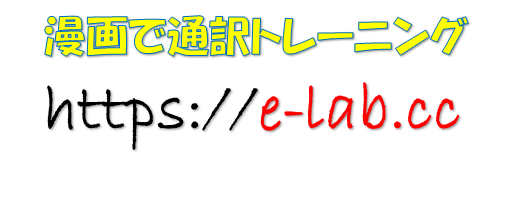 - Well it fits you perfectly.
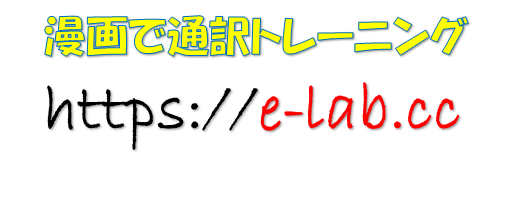 まさに君のことだよ
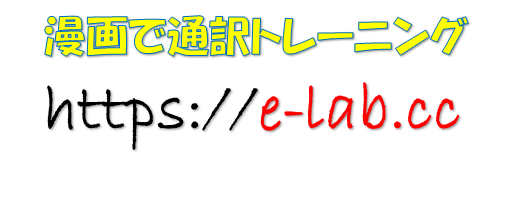 - I prefer Indy much better.
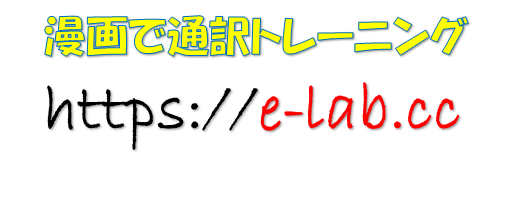 私はインディーでいいの
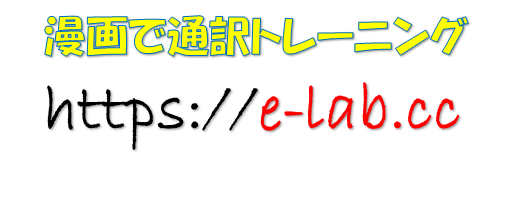 - All right. Well, come on.
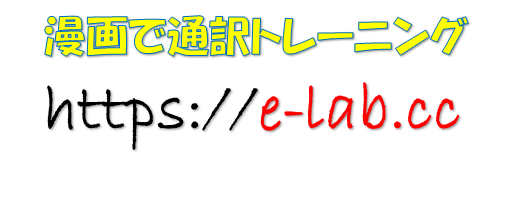 わかったよ。じゃ、おいで
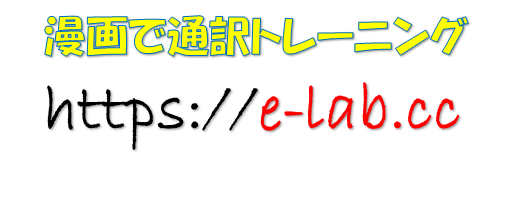 Let’s get you out of your prison.
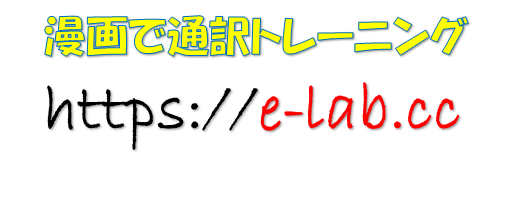 いっしょに監獄から出ていこう
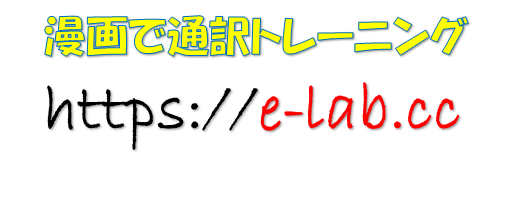 - Okay, but I’m not Cinderella.
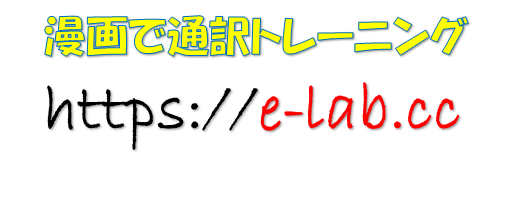 いいわ、でも私はシンデレラではないからね
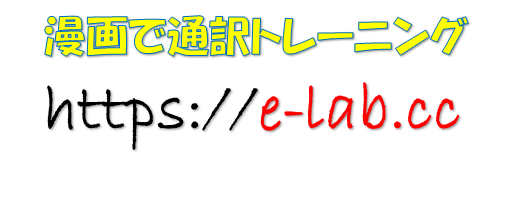 To be continued.
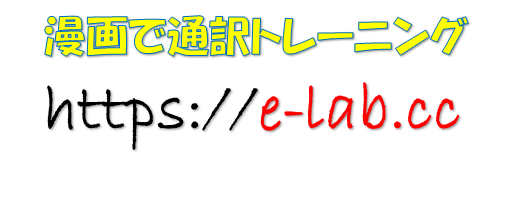